Муниципальное бюджетное дошкольное общеобразовательное учреждение 
детский сад №5
ИСПОЛЬЗОВАНИЕ МУЛЬТИМИДИЙНОГО РЕСУРСА В РАЗВИТИИ ЛЮБОЗНАТЕЛЬНОСТИ И ПОЗНАВАТЕЛЬНОЙ МОТИВАЦИИ У ДЕТЕЙ СТАРШЕГО ДОШКОЛЬНОГО ВОЗРАСТА
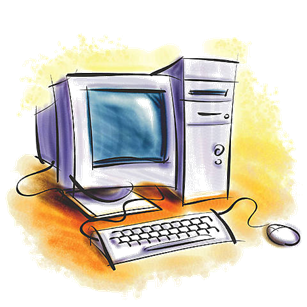 Воспитатель: Мазалова Светлана      Николаевна
Реализация современных, интерактивных форм и методов воспитательной работы
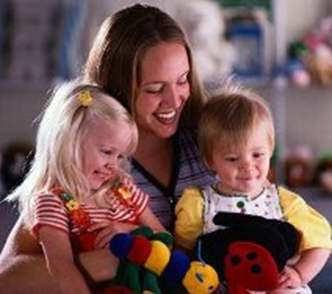 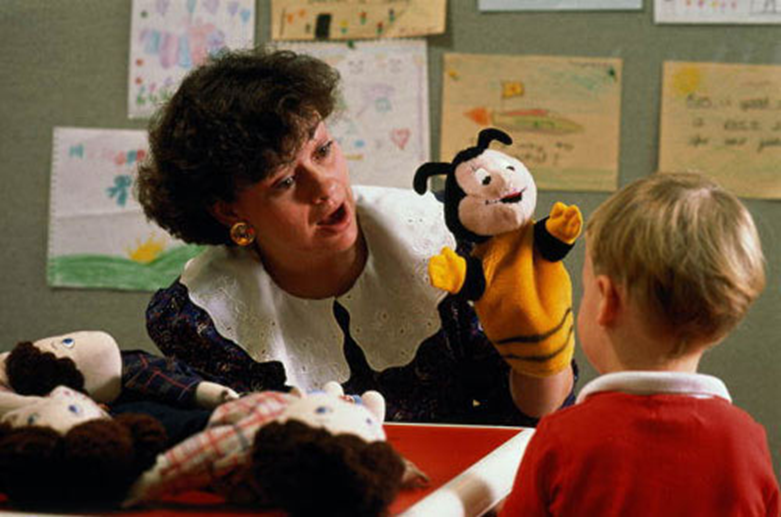 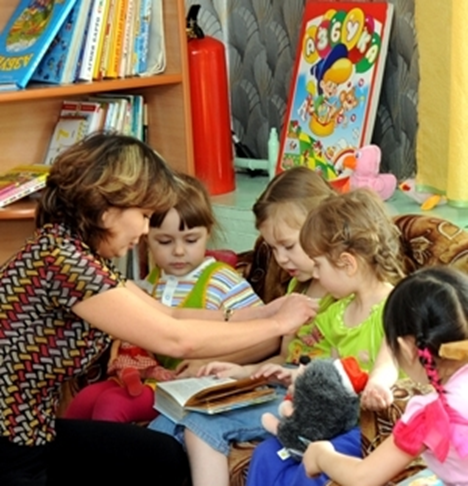 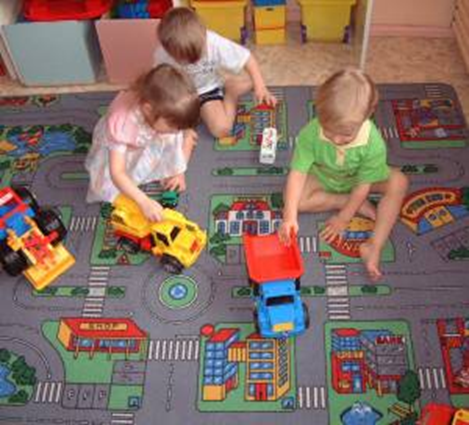 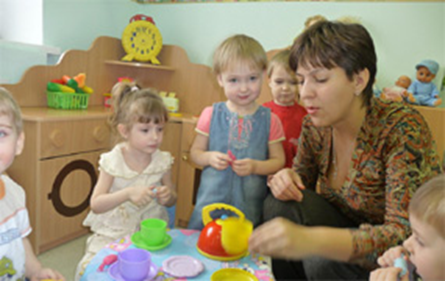 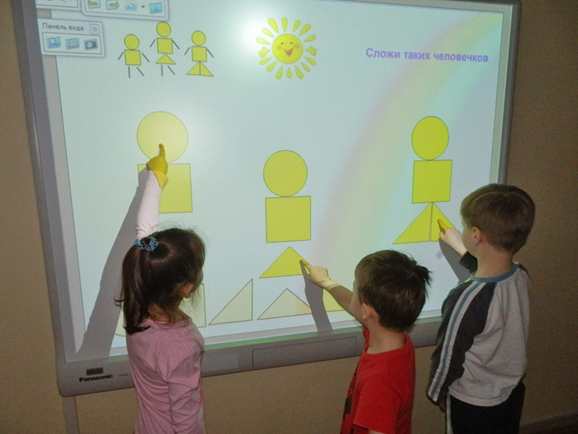 Предмет, деятельность
интерес
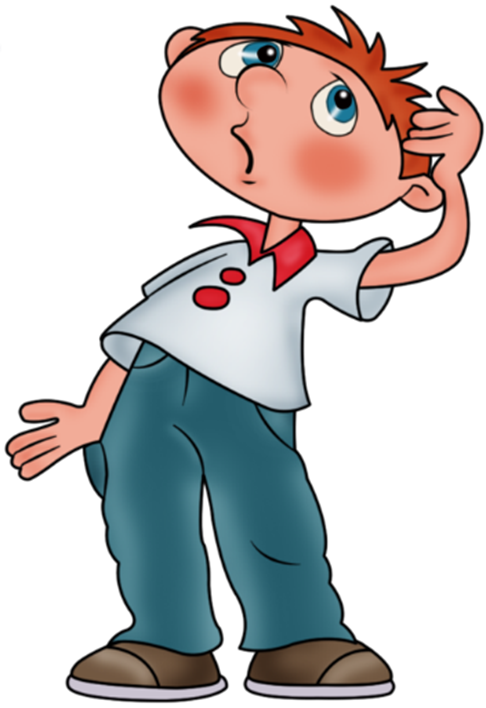 любознательность
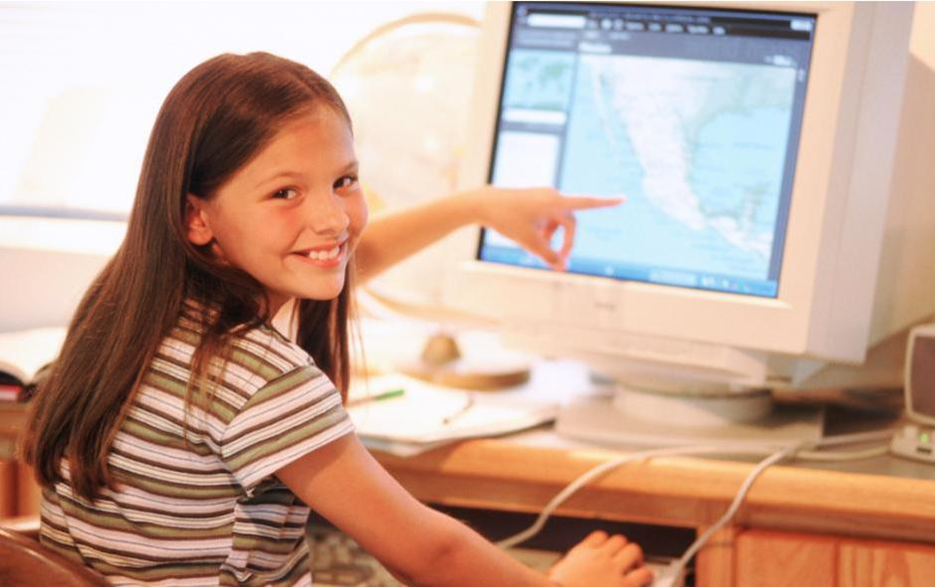 Цель:
повысить уровень любознательности и познавательной мотивации дошкольников в процессе обучения и воспитания с применением мультимедийного ресурса.
задачи:
1.Повысить наглядность материала.
2.Расширить спектр активных методов обучения.
3.Разнообразить содержание материала.
4.Разнообразить формы подачи   материала.
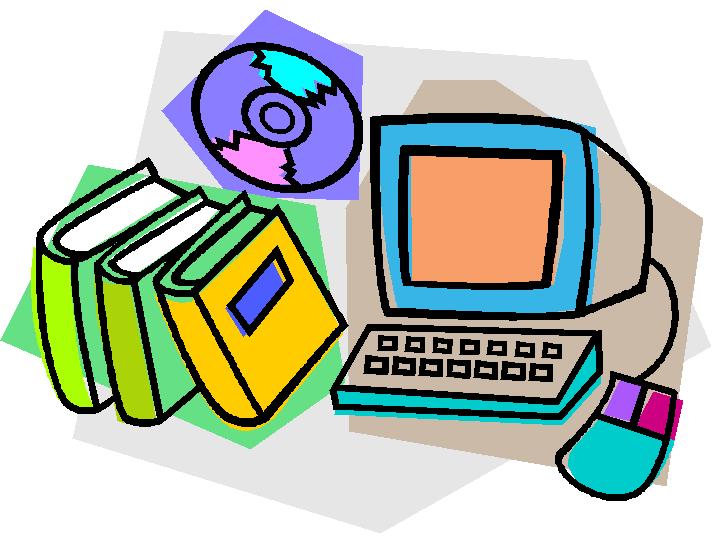 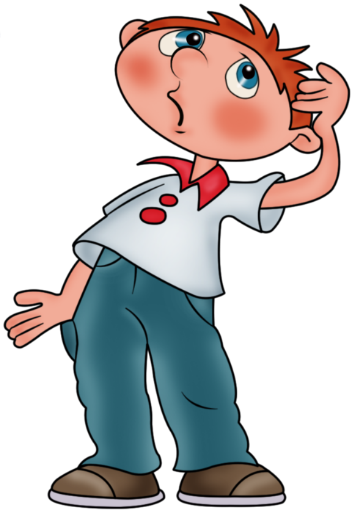 Средства  ИКТ
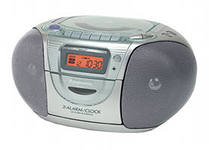 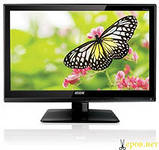 Компьютер
Мультимедийный проектор
Принтер
Видеомагнитофон, DVD плейер
Телевизор
Магнитофон
Фотоаппарат
Видеокамера
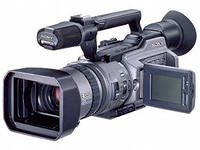 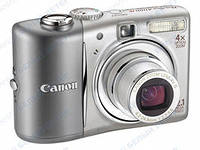 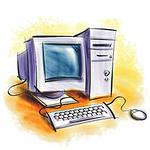 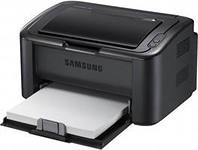 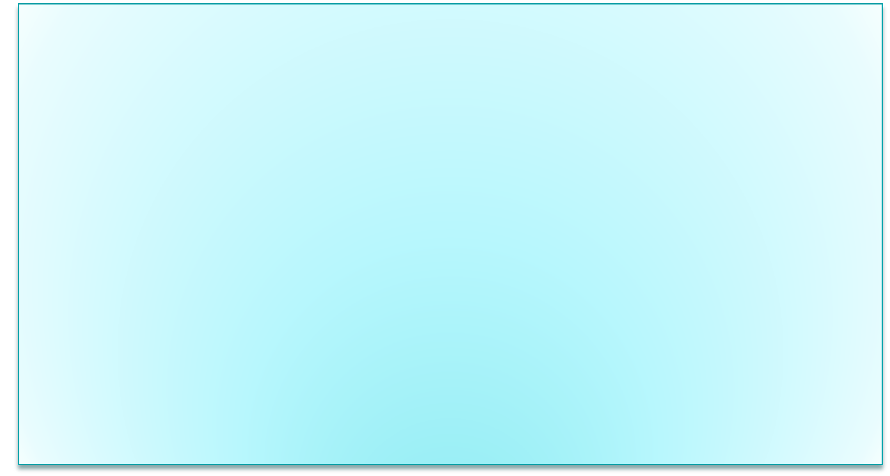 современная компьютерная информационная технология, позволяющая объединить в компьютерной системе текст, звук, видеоизображение, графическое изображение и анимацию (мультипликацию)
Мультимедиа (multimedia) - это
Мультимедиа – это средство познания:
Найдем предметы, 
похожие на круг
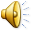 Сочинение рассказа по картинкам. Определить последовательность картинок, расставить в нужном порядке.
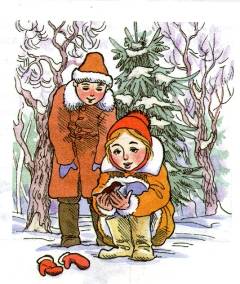 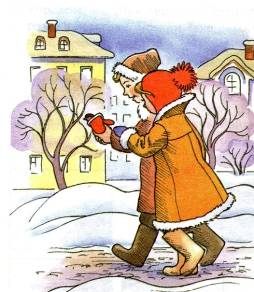 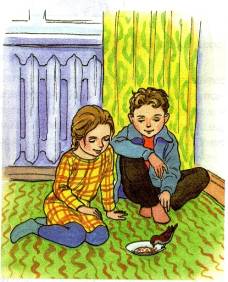 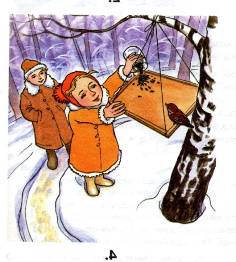 Работа воспитанников в режиме диалога на занятиях по развитию речи. Определить какие игрушки предпочтут Ваня и Маша.
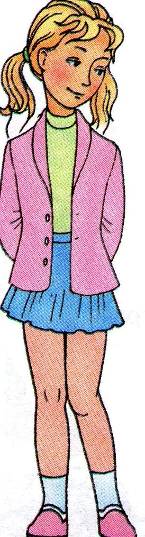 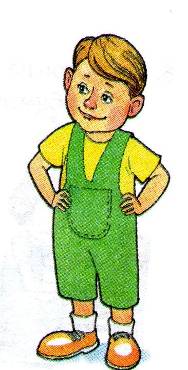 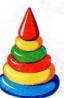 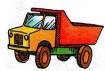 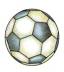 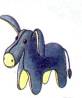 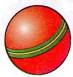 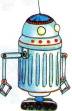 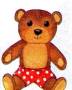 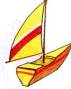 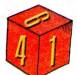 Закрепить названия кухонной посуды
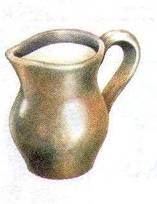 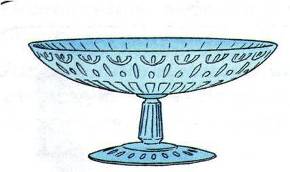 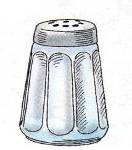 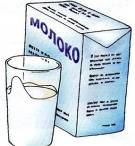 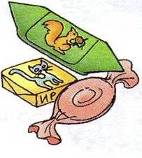 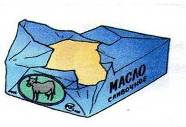 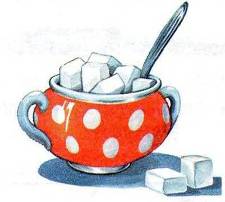 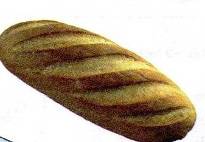 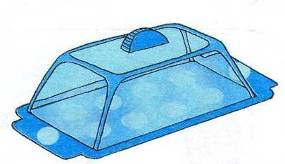 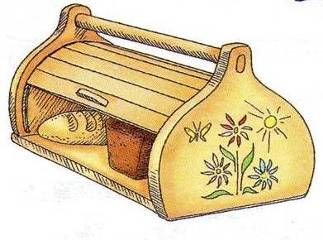 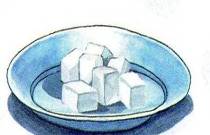 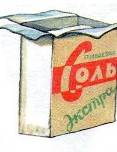 Познание (окружающий мир)
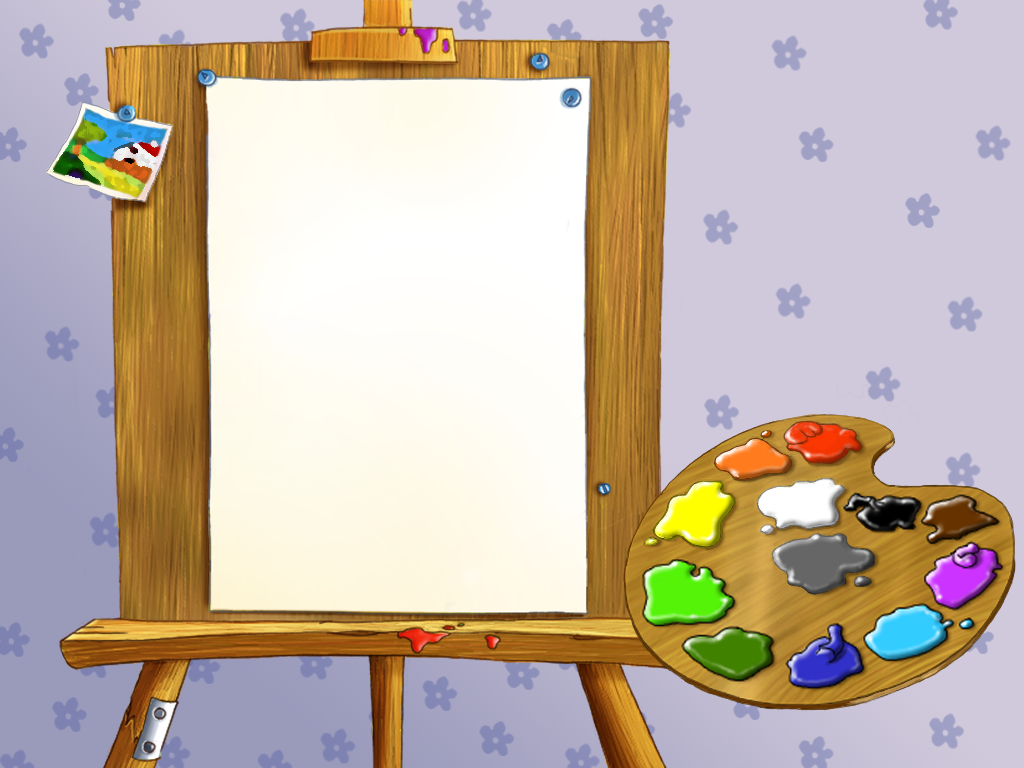 КОТ
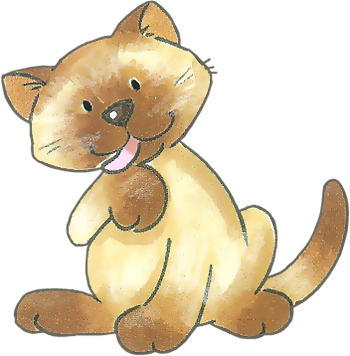 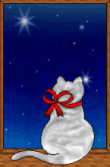 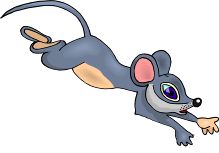 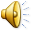 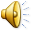 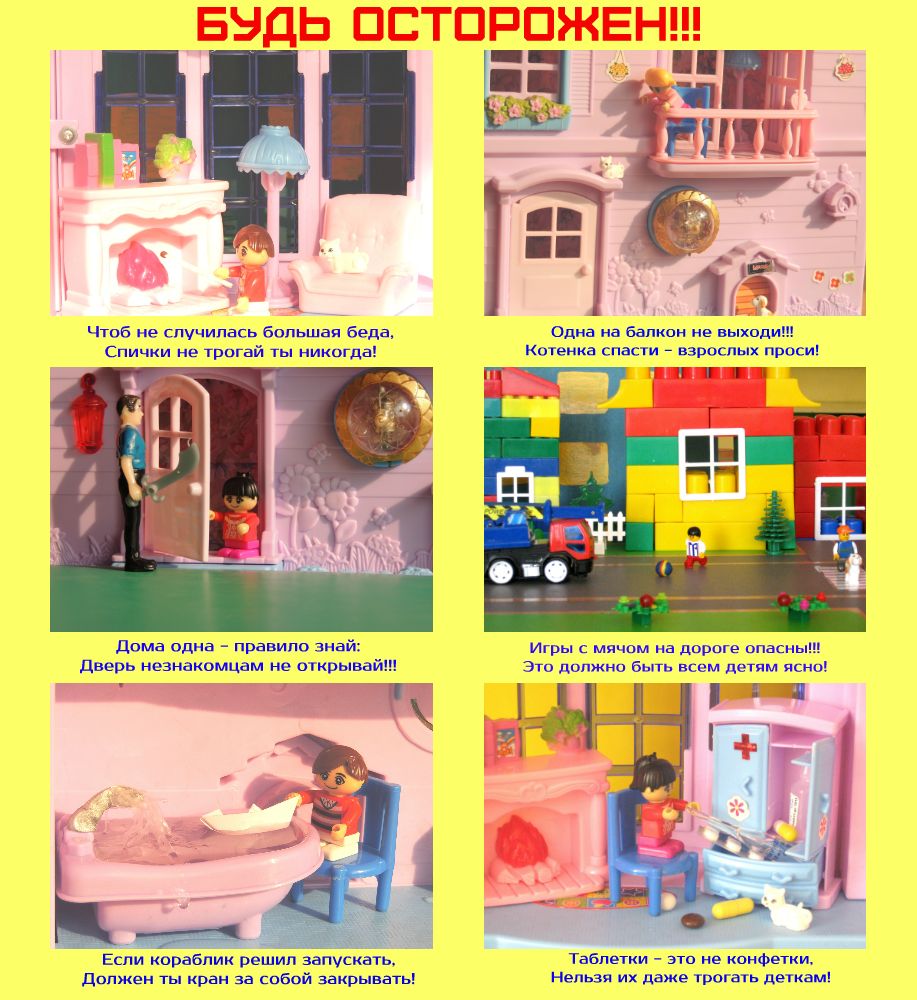 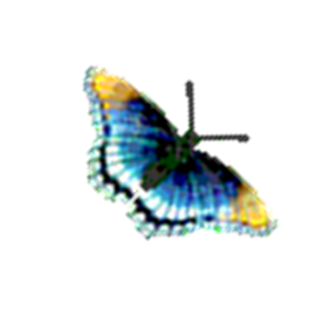 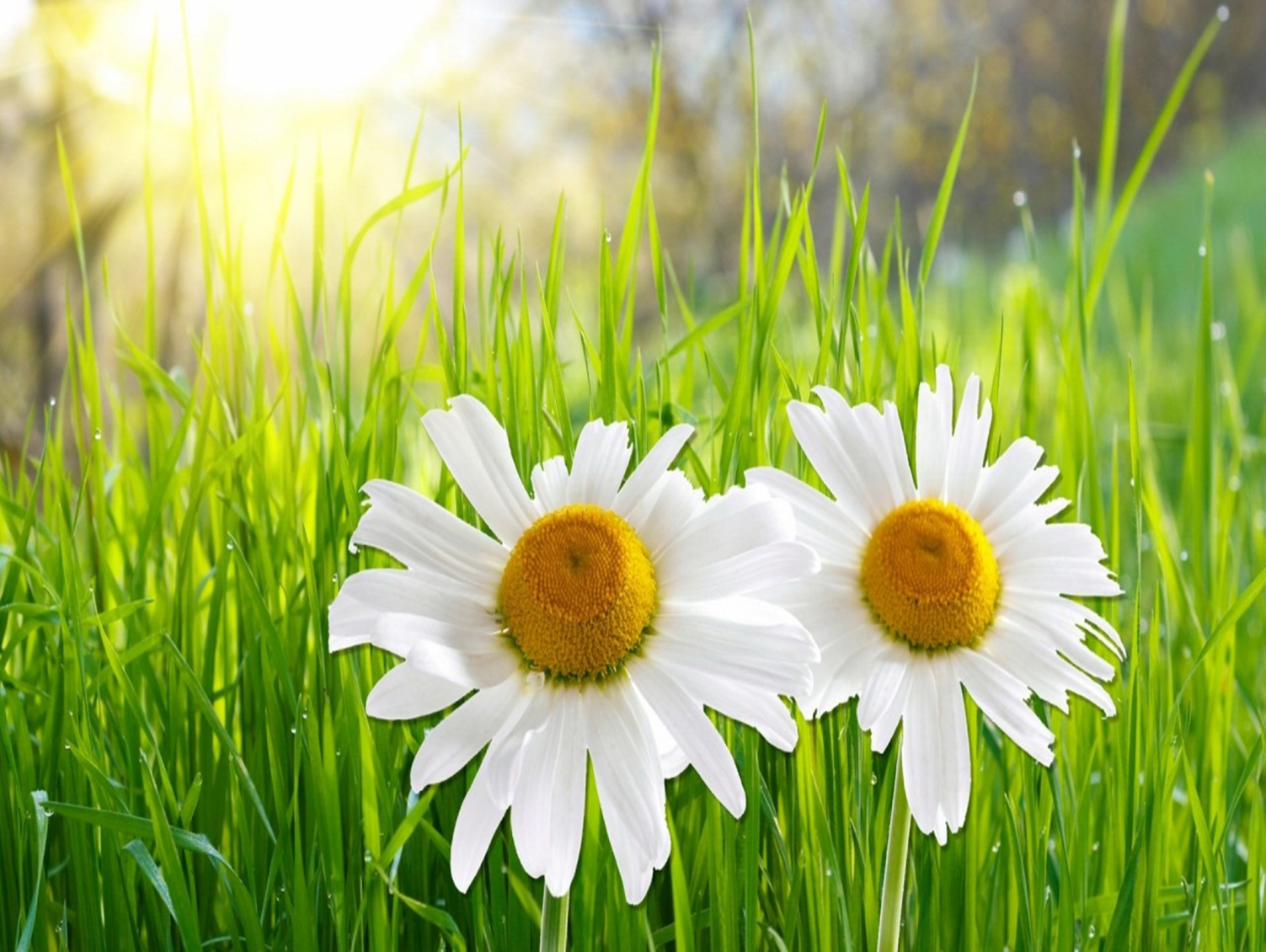 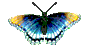 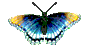 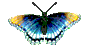 Зрительная гимнастика
«Бабочка»
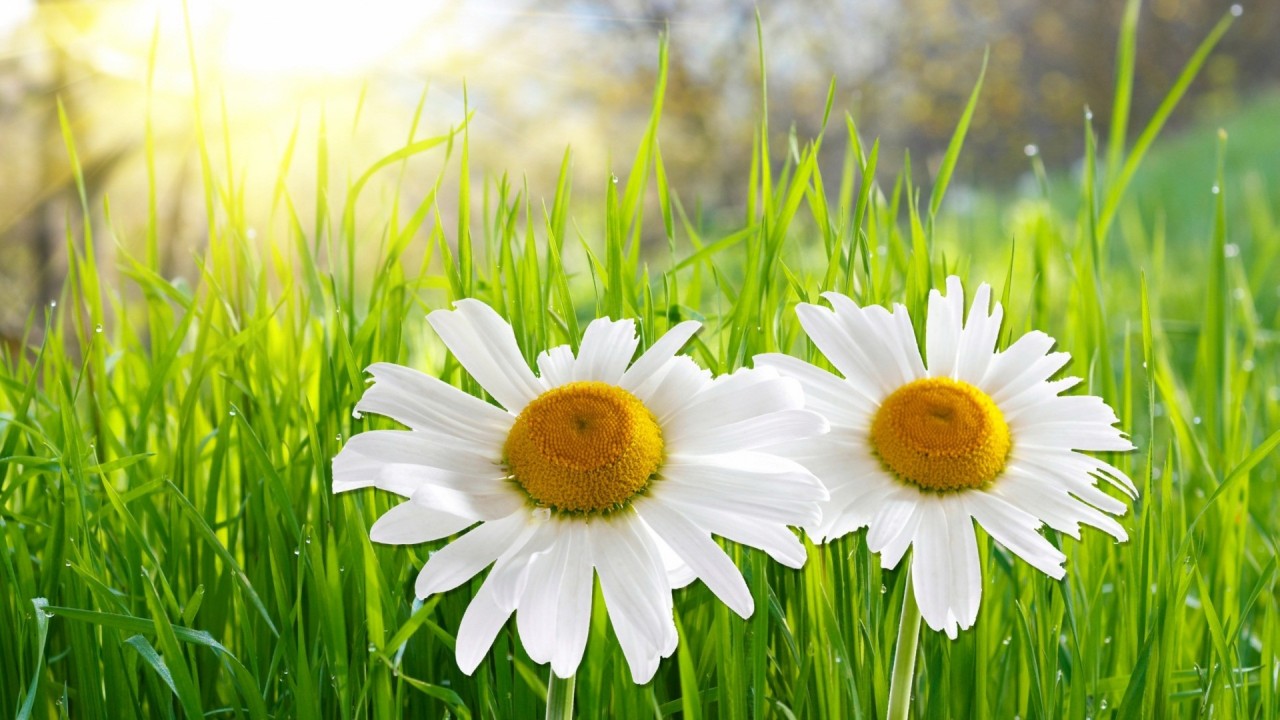 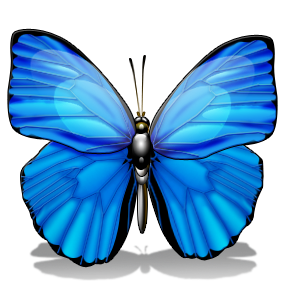 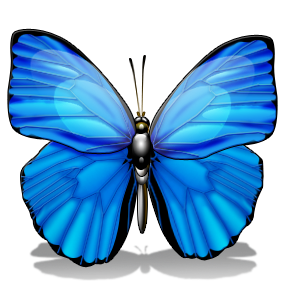 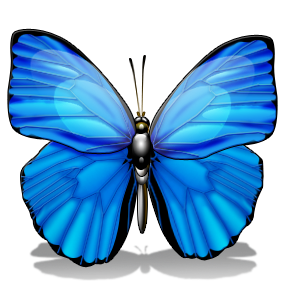 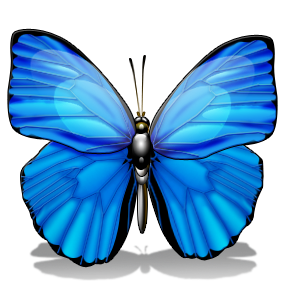 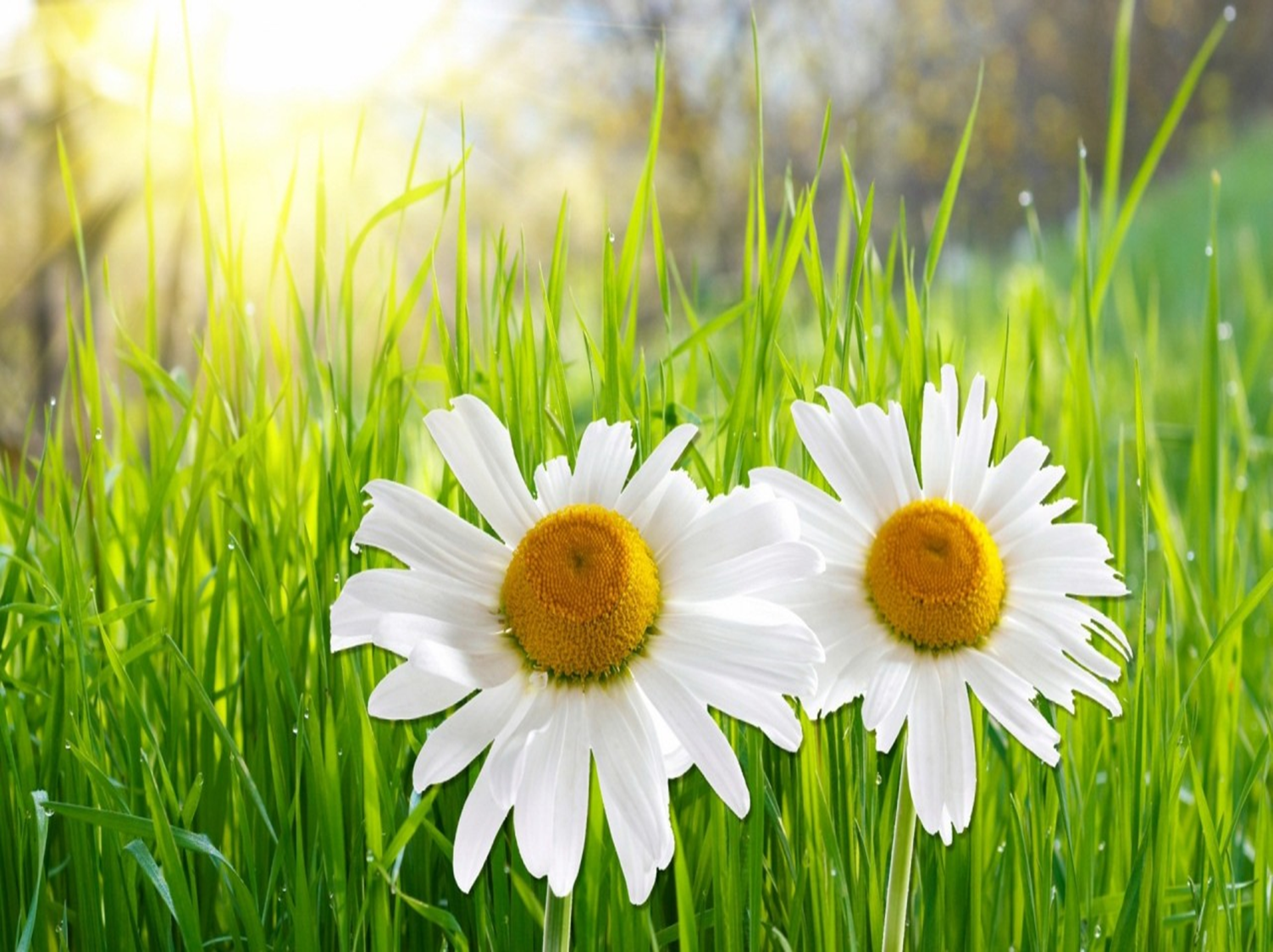 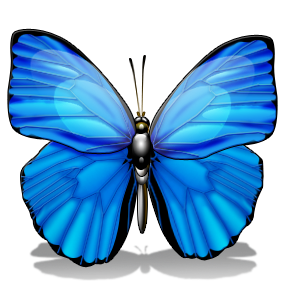 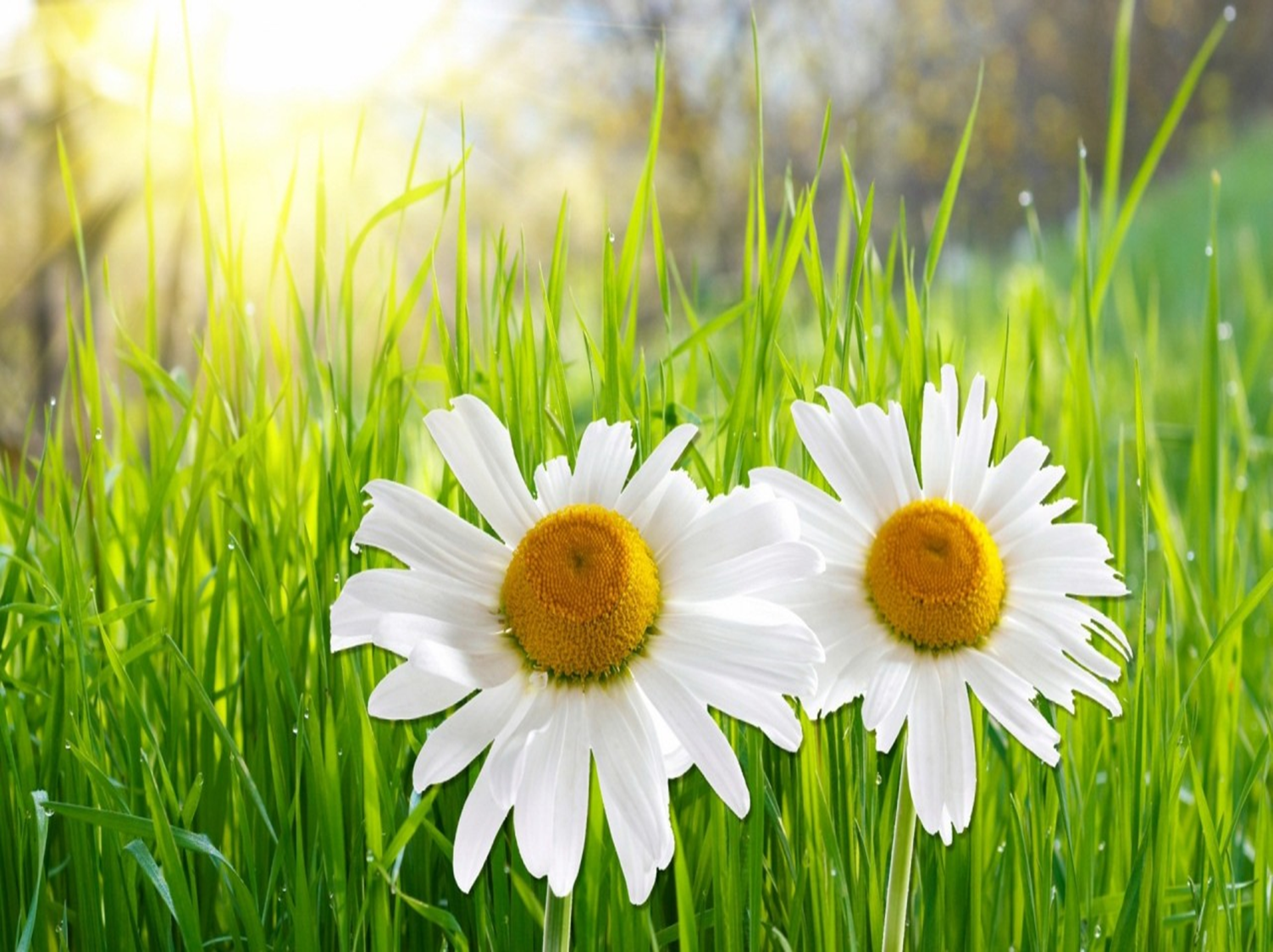 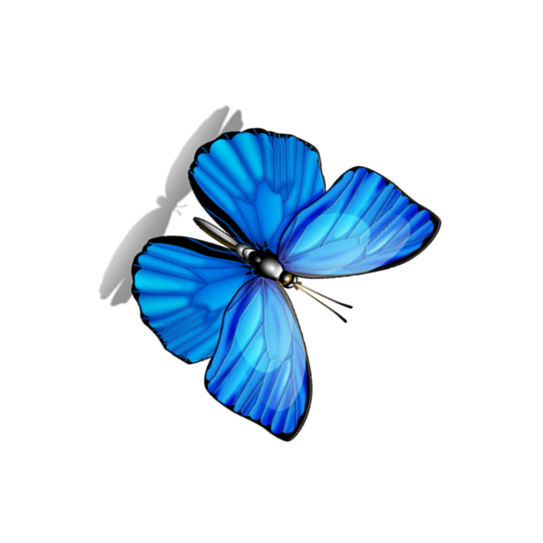 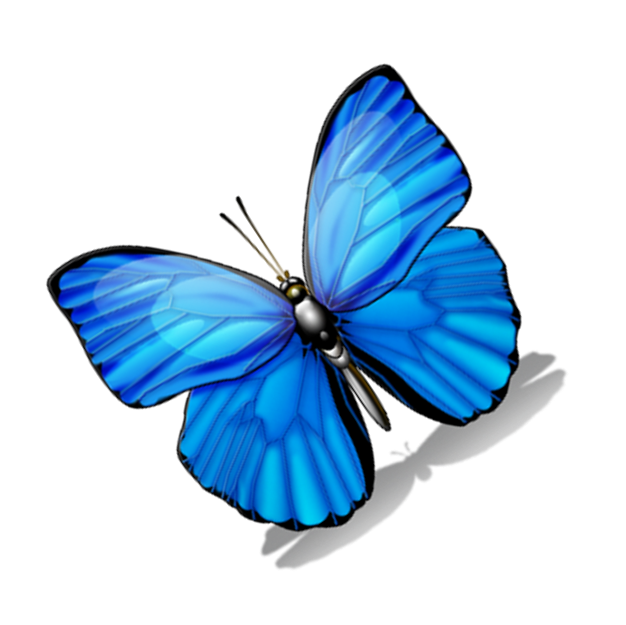 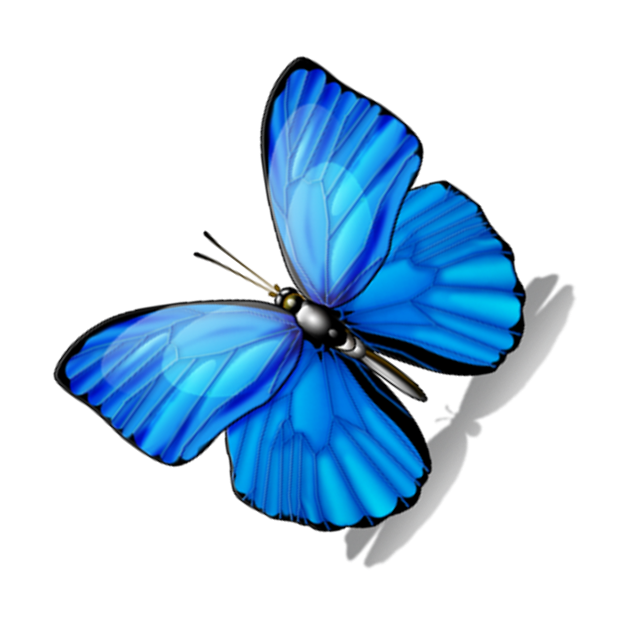 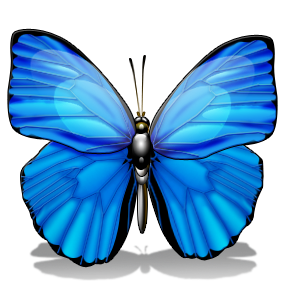 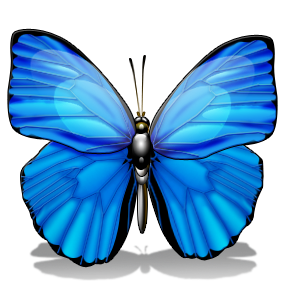 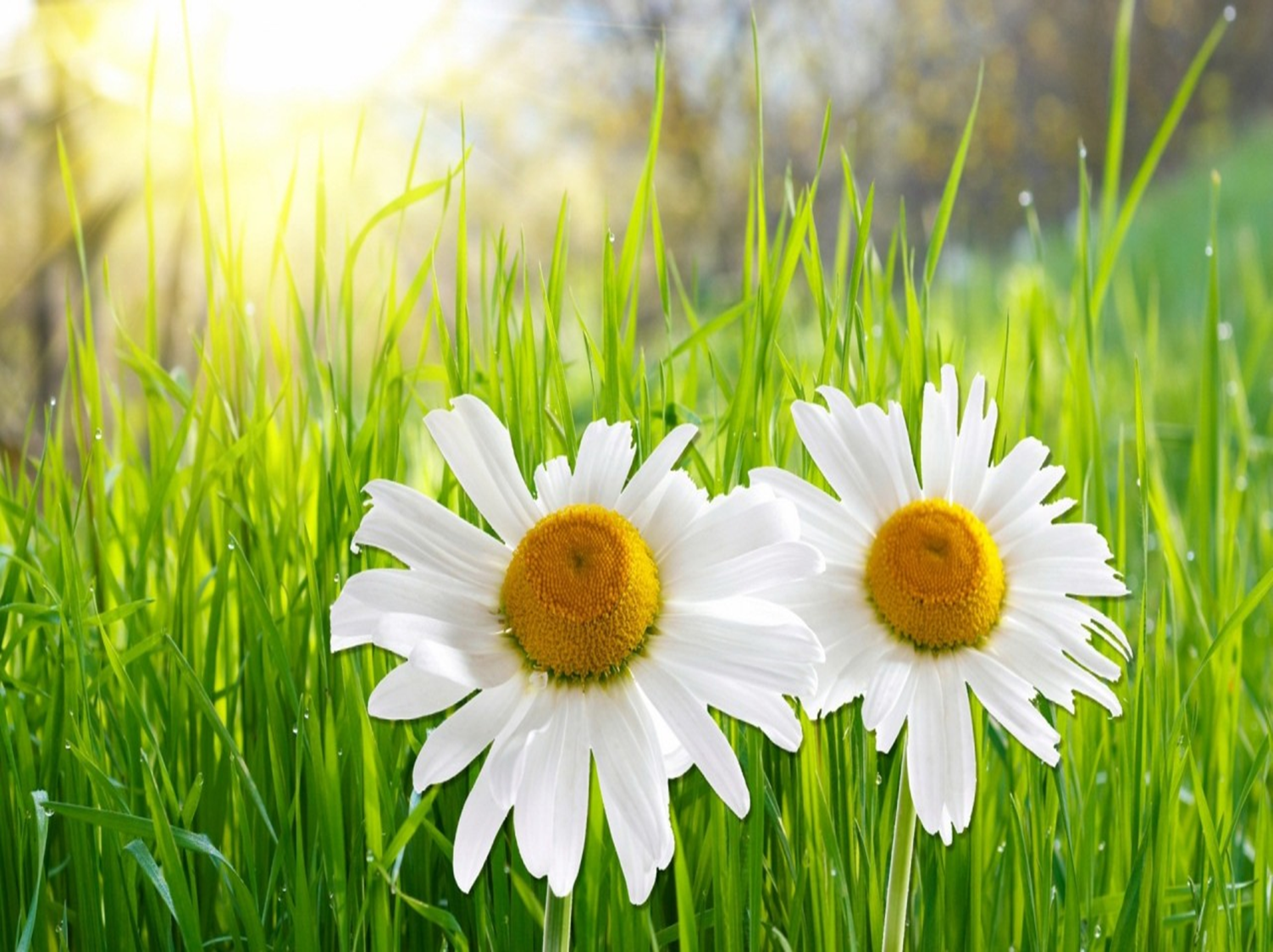 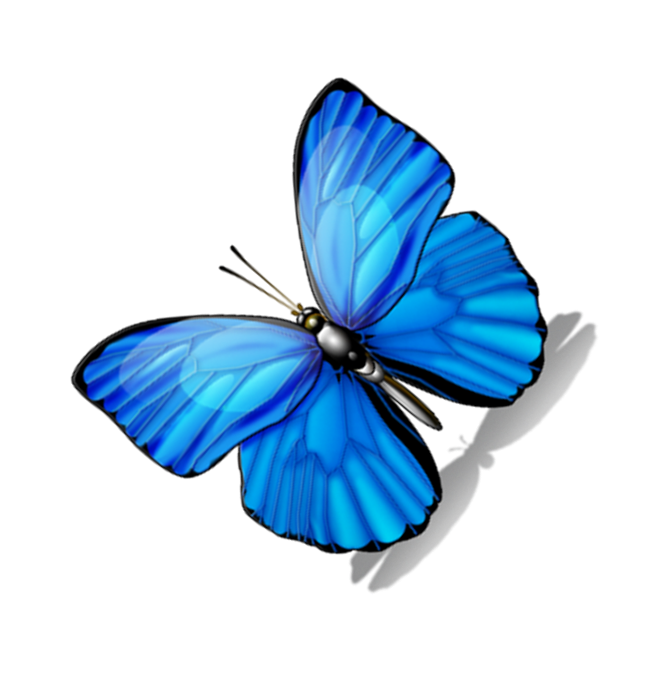 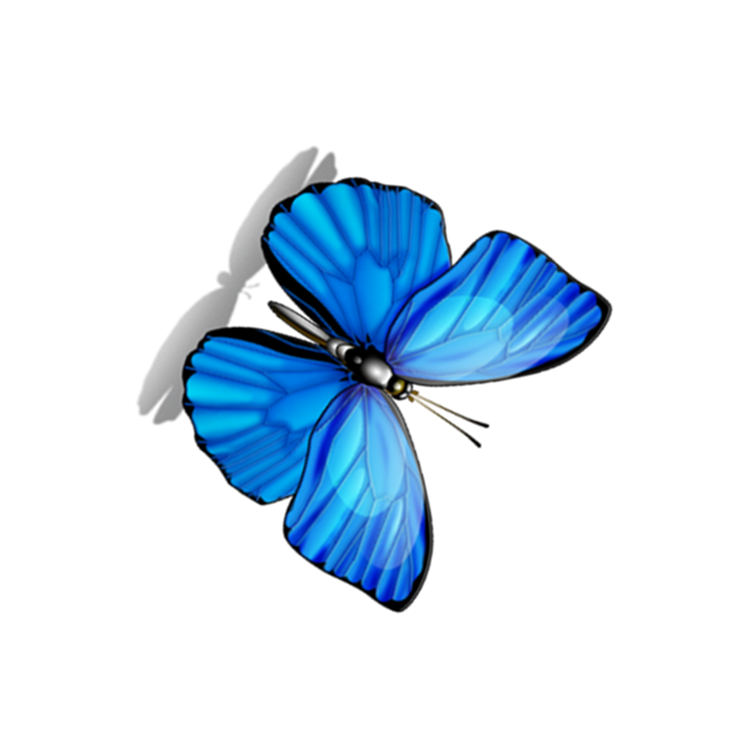 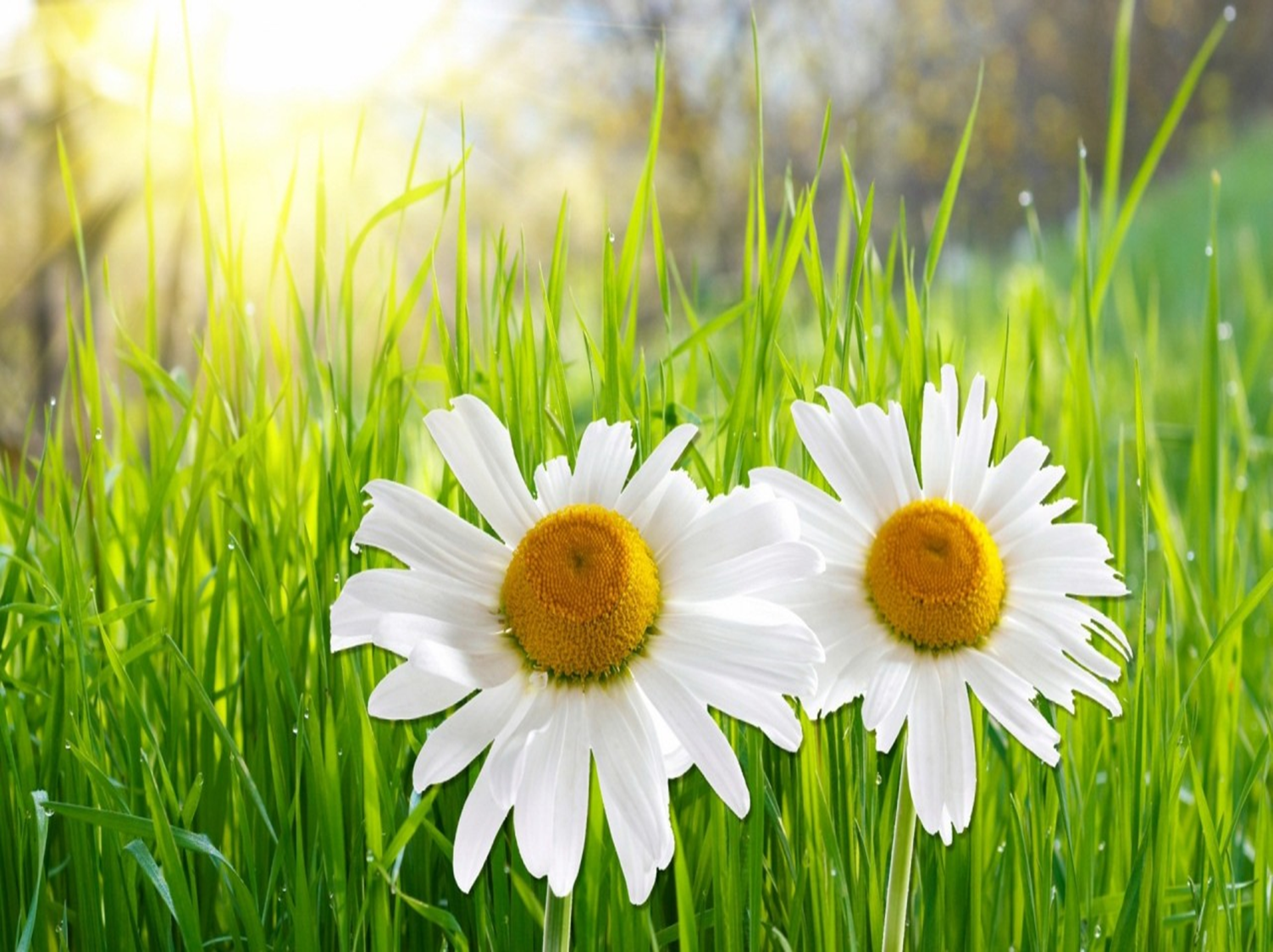 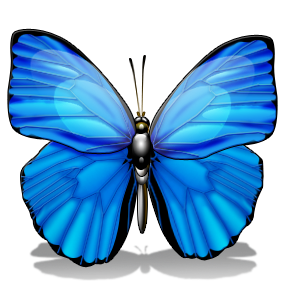 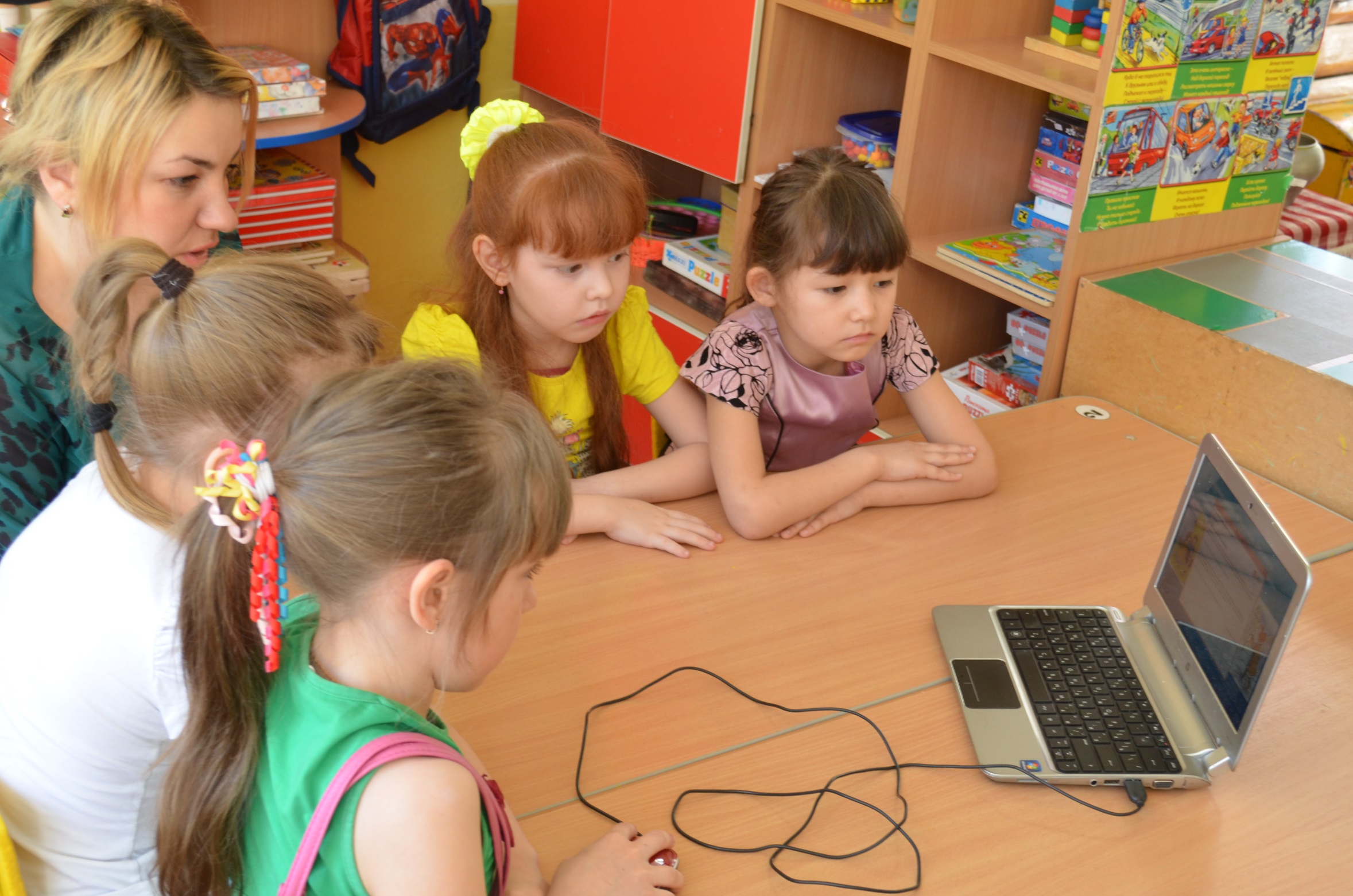 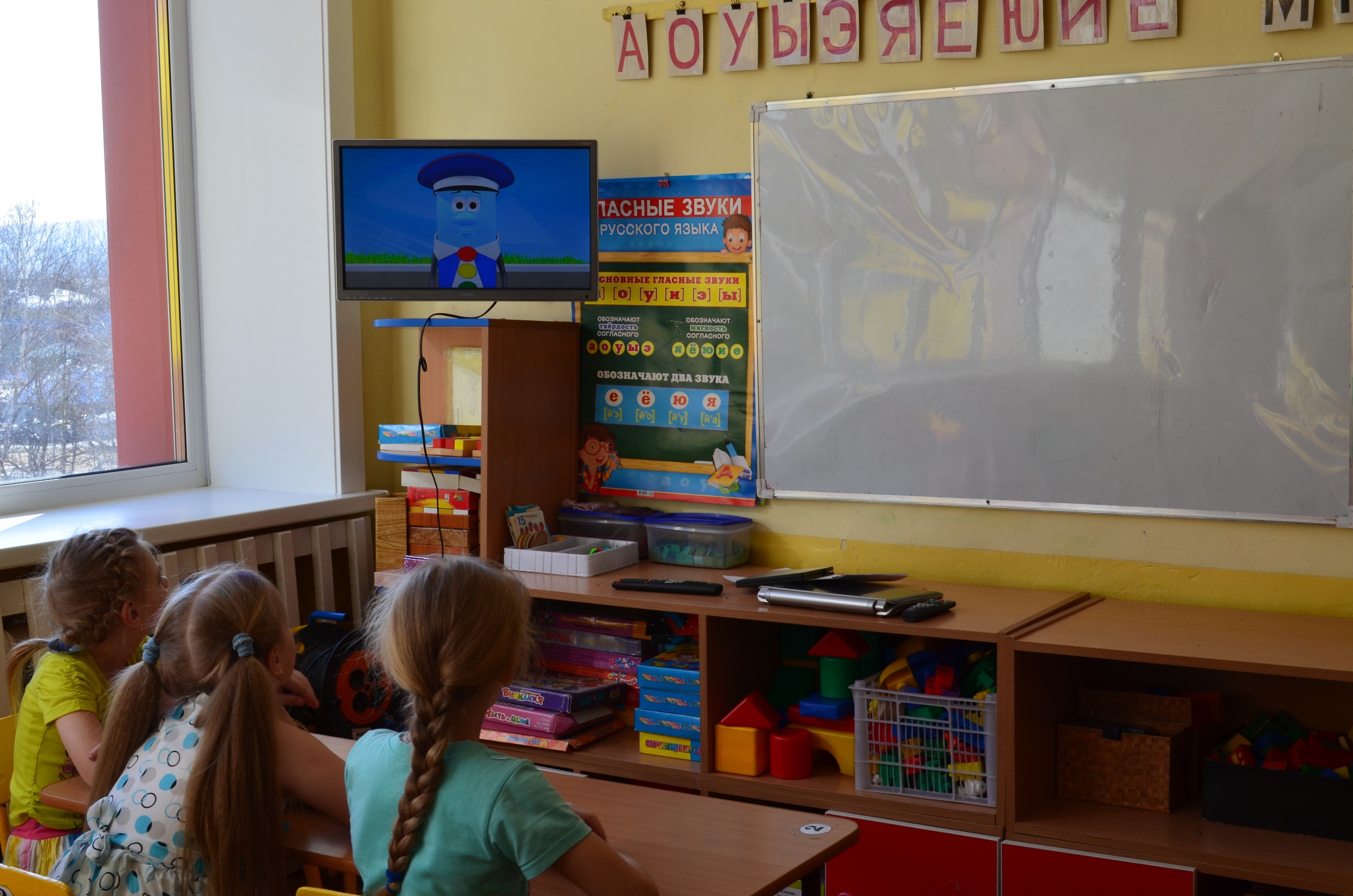 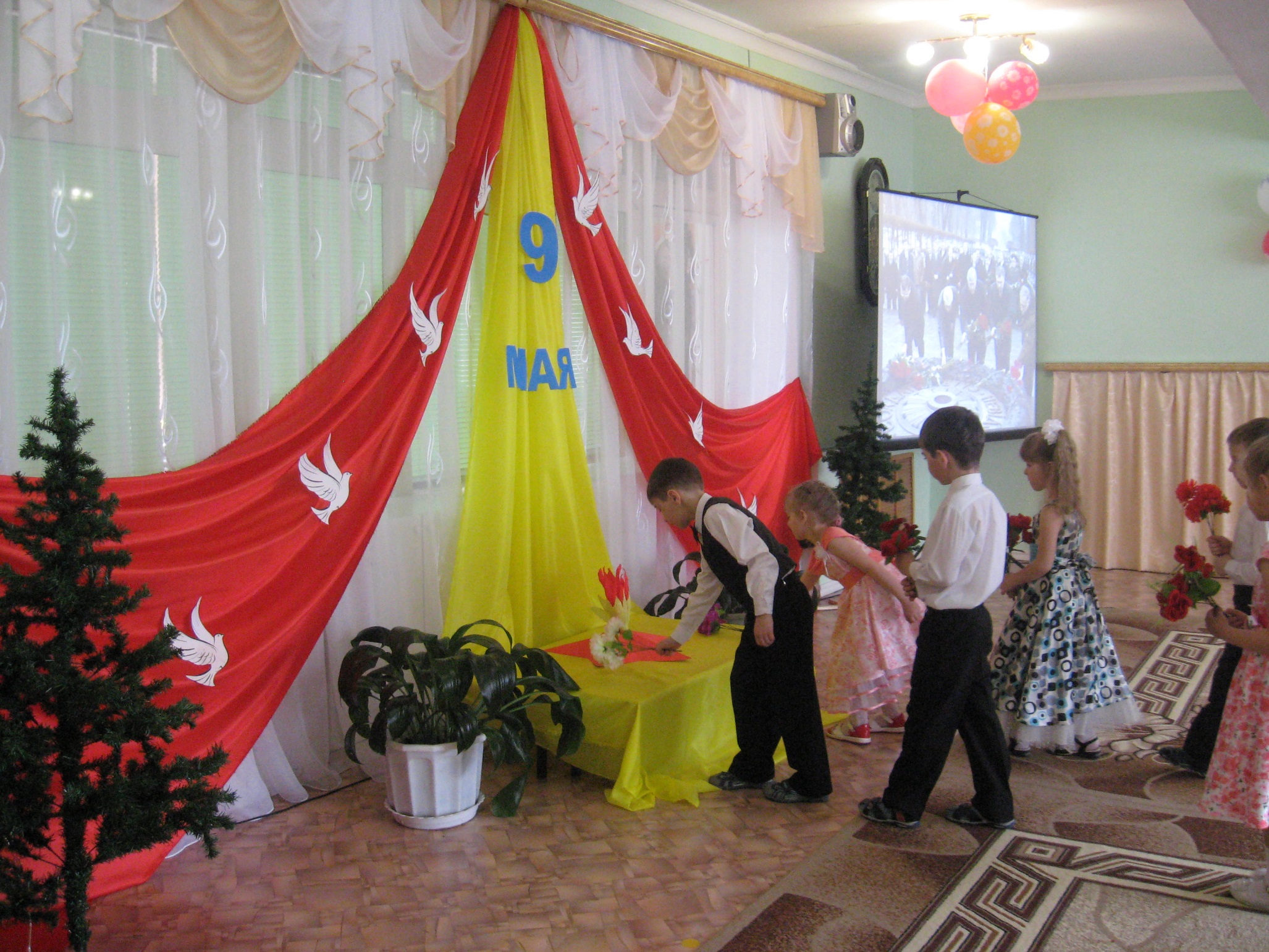 Использование ИКТ способствует повышению качества образовательного процесса, оно служит развитию познавательной мотивации воспитанников, которое   ведет к росту их достижений. В этот процесс вовлекаются и  родители - начинают активнее участвовать в групповых проектах.
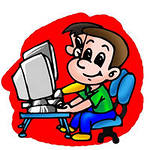 БЛАГОДАРЮ ЗА ВНИМАНИЕ!
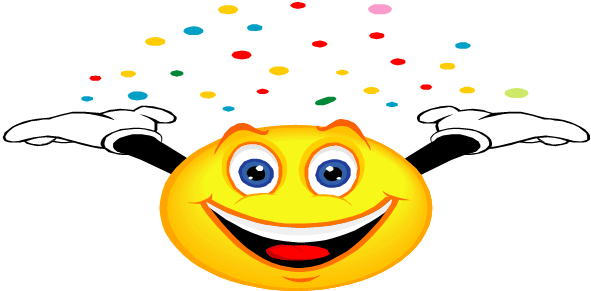